OCR GCSE (9–1) in Computer Science (J277)
Programming Fundamentals
This pack is intended for students to use once they have covered the GCSE content, either in preparation for their L1 & L2 exam, or more likely alongside year 2 of the course to improve fluency, recall and pace on GCSE topics. It could be used as lesson starters, or supplied to students for independent use.
Bell Work
State the difference between sequence and iteration. 


Explain how the ELIF function works.
Learn about loops in programming.
Learn about loops in programming.
Complete exam questions on different types of loops.
State what the two types of loops are.
Explain how each type of loop works.
Iteration
Iteration in programming is loops. 

It means it repeats the program again. 

There are 2 types of loops:
Count-controlled
Forever
Iteration
Iteration  - loops – code is simply repeated until a certain criteria is met. 

What was the loop called we used in the NEA?
Iteration
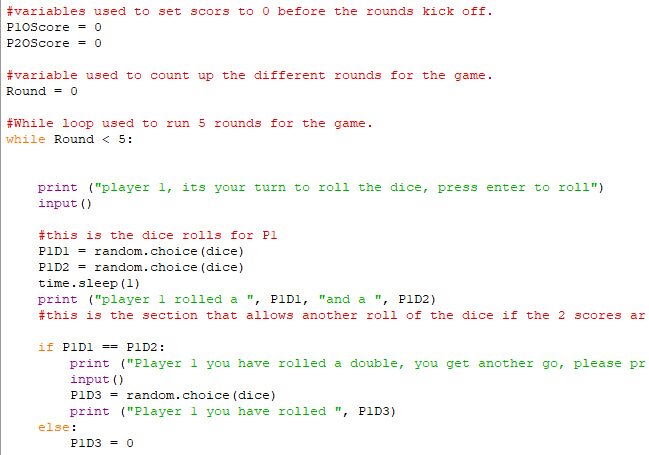 Iteration
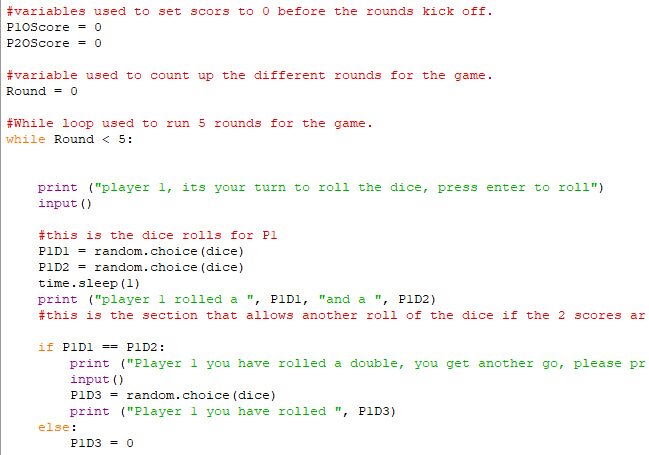 Iteration
A while loop repeats the game UNTIL  condition is met. 

What happens if the condition is never met?
Iteration
What will happen in this program?
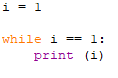 Iteration
The program will continuously print 1 as the i is equal to 1. it won’t stop unless i changes.
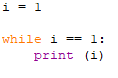 Iteration
What will happen in this program?
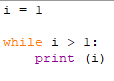 Iteration
This program will not print anything as i is not greater than 1. i is equal to 1.
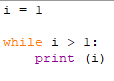 Iteration
What will happen in this program?
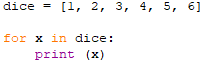 Iteration
The list will be printed out in order, once.
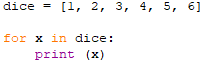 Iteration
What do you think will happen in this loop?
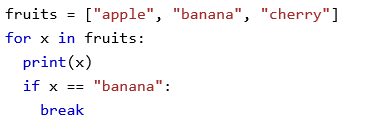 Iteration
This loop will print both apple and banana, but not cherry. Why?
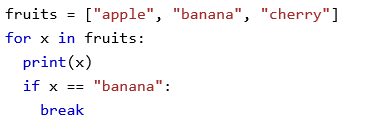 Iteration
What do you think will happen in this loop?
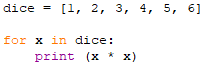 Iteration
This will print the values of each dice value multiplied together.
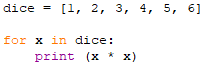 EQP
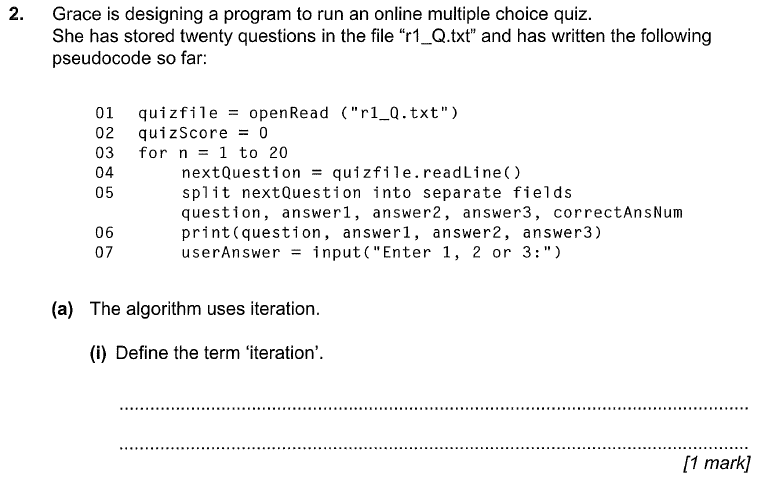 EQP
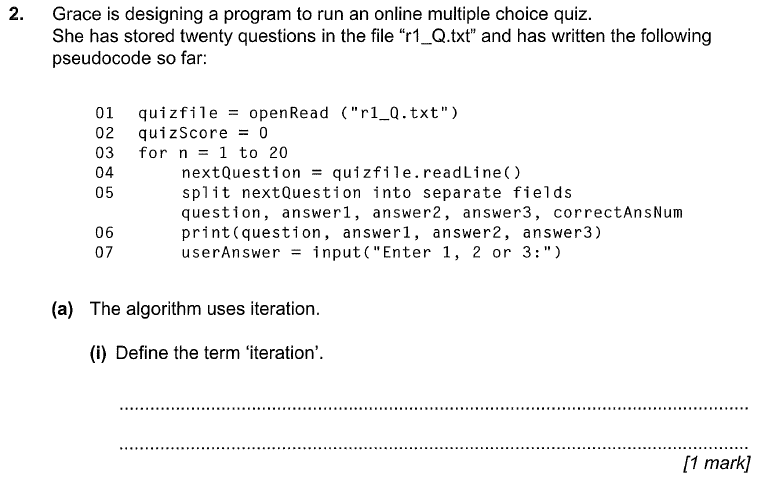 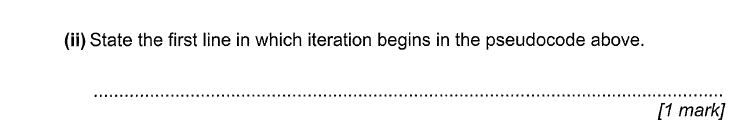 EQP
EQP
EQP
EQP
EQP
EQP